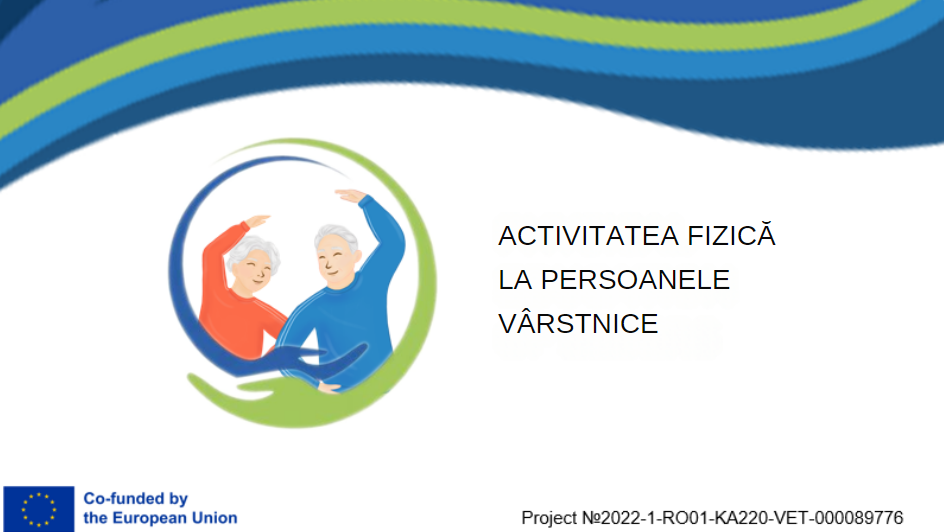 MODULUL 2. Strategii de combatere a sedentarismului și a inactivității în rândul persoanelor în vârstă
2.1 Prevalența sedentarismului și a inactivității în rândul persoanelor în vârstă din Europa
Deși activitatea fizică este considerată un factor-cheie pentru o viață sănătoasă și este asociată cu o mai bună funcționare fizică și cognitivă și cu creșterea speranței de viață (Benedict et al, 2016), diferite analize comparative din Europa relevă prevalența sedentarismului și/sau a inactivității în rândul persoanelor în vârstă:

	prevalența generală a inactivității în rândul persoanelor în vârstă de peste 55 de ani din cele 16 țări europene incluse în studiu a fost de 12,5% 
	variația inactivității fizice între țări, de la 4,9% (Suedia) la 29% (Portugalia)
	variabilele semnificative asociate cu inactivitatea fizică au fost: „creșterea vârstei, depresia, limitările fizice, sentimentul scăzut al sensului vieții, sprijinul social și pierderea memoriei"- Survey of Health, Ageing, and Retirement in Europe (2016)
între 2002-2017 - o creștere a SB pentru adulții din UE, atât în ansamblu, cât și luând în considerare separat genurile (López-Valenciano et al, 2020)
2.1 Prevalența sedentarismului și a inactivității în rândul persoanelor în vârstă din Europa
România, Bulgaria și Italia au înregistrat în 2017 o prevalență mai mare decât cea preconizată (idem, p.4)
Spania este una dintre țările care au introdus orientări de sănătate publică privind SB în politica sa generală (idem, p.8).          În practică, există o prevalență mai mare a persoanelor în vârstă din Spania care practică activitatea fizică
S-a demonstrat că femeile în vârstă sunt mai puțin sedentare decât bărbații în vârstă, probabil pentru că încă petrec mai mult timp cu activitățile casnice (idem, p.8)
Activitatea fizică poate fi considerată și contabilizată și în termeni ocupaționali și casnici, nu numai în termeni de exerciții fizice
Datele prezentate mai sus pentru cele patru țări ale organizațiilor partenere ale proiectului (Bulgaria, România, Italia, Spania) sunt, de asemenea, confirmate în documentul complex Physical activity factsheets, 2018. Rata adulților de peste 55 de ani care nu practică sport sau mișcare este chiar mai mare decât rata adulților.
Fig 2.1 Graficul prevalenței nivelului de activitate fizică la adulții din BG, RO, IT, SP
population aging
The demographic trend
The importance of active aging 
The benefits of physical activity 

3. Interplay between physical activity and personal and external determinants.
Personal predispositions
External forces
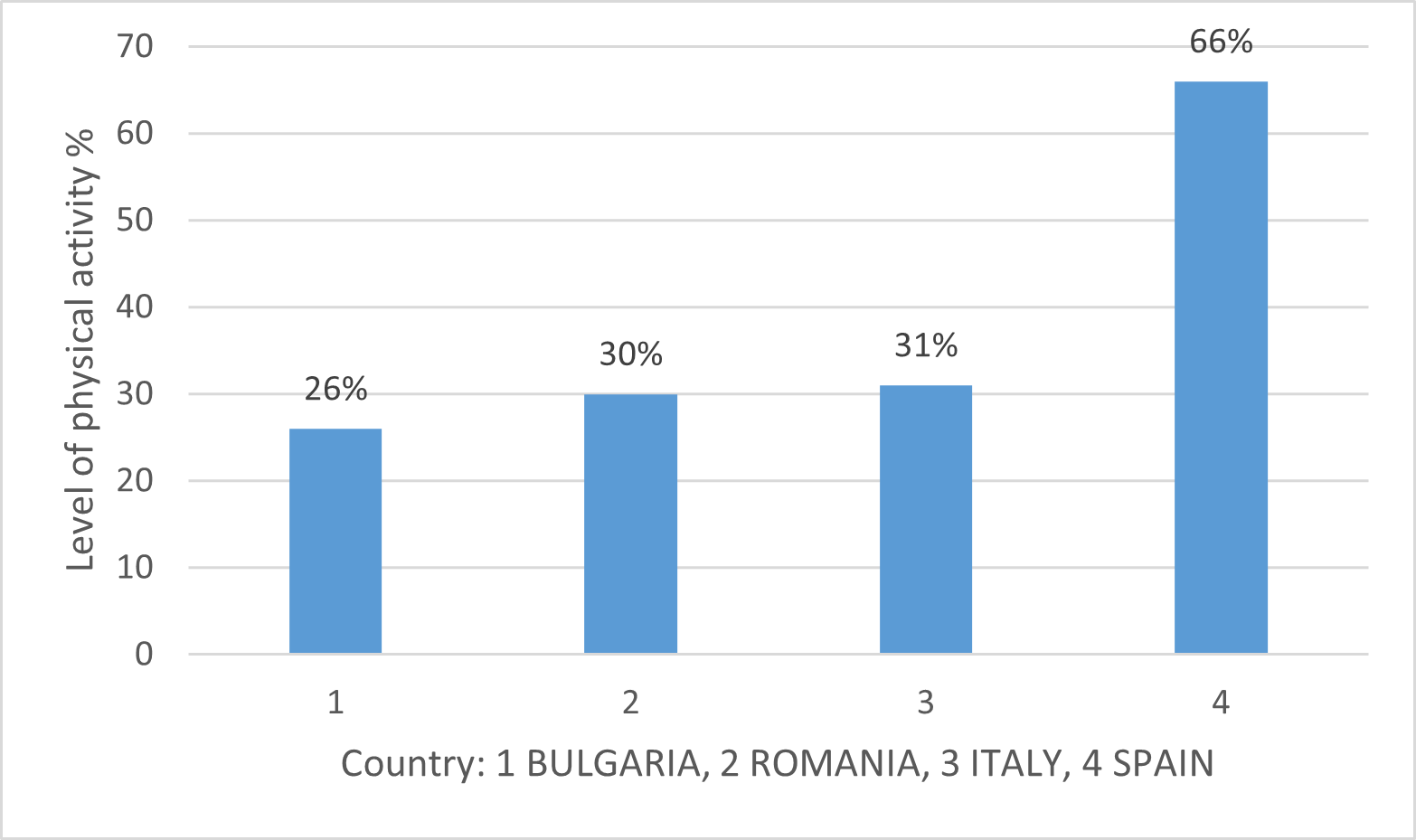 România și Bulgaria au rate mai mari de populație pentru ambele categorii analizate (persoane care nu practică niciodată/rareori sport sau persoane care nu practică nicio altă activitate fizică), comparativ cu Italia sau Spania. Cel mai ridicat nivel de activitate fizică suficientă monitorizat la adulți este înregistrat în Spania, cu 66% pentru adulții cu vârste cuprinse între 18-69 de ani și cu 68% pentru adulții în vârstă de 60-69 de ani (a se vedea figura 2.1), similar cu Suedia 67% pentru adulți și 55% pentru adulții în vârstă din Suedia. * Situație similară întâlnită la nivel mondial - 27,5% dintre adulții americani de 50 de ani și peste (aproximativ 31 de milioane de persoane) s-au declarat inactivi
Fig 2.2 Rata populației care nu face niciodată sau rareori exerciții fizice, %






Source: Special Eurobarometer 525, 2022
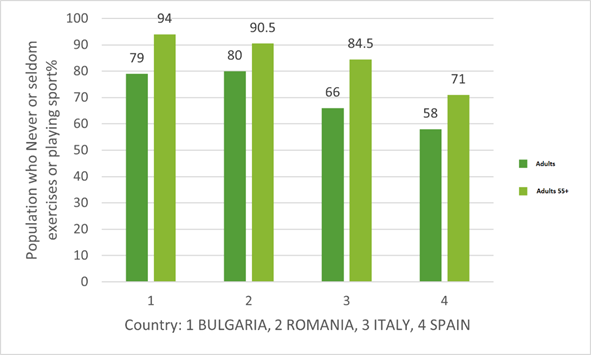 Fig 2.3 Rata populației care nu practică niciodată sau rareori alte activități fizice în afara sportului, %







Sursă: Eurobarometru special 525, 2022
Rata adulților care nu se implică niciodată sau rareori în alte activități fizice (în afara sportului), cum ar fi mersul cu bicicleta dintr-un loc în altul, dansul, grădinăritul, este în general mai scăzută pentru cele 4 țări, comparativ cu rata populației adulte care practică sporturi specifice.CONCLUZIE: Acest rezultat ar putea contura o strategie de combatere a sedentarismului în rândul persoanelor în vârstă din cele 4 țări menționate, care ar include activități fizice ușoare (dans, grădinărit etc.) mai degrabă decât sporturi specifice.
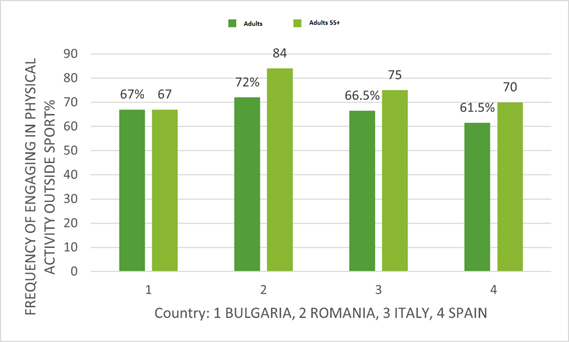 2.3 Impactul sedentarismului asupra vieții adulților în vârstă
IMPACTUL SB: riscul de cădere la depresie și reducerea capacității de funcționare- Căderile sunt cauze majore de mortalitate, morbiditate și plasare prematură în centre de îngrijire pentru adulții în vârstă. - Depresia este mai frecventă în rândul adulților în vârstă decât la vârsta adultă din cauza pierderii sensului și scopului vieții (adesea ca o consecință a pensionării) și „le crește riscul de suicid, demență și declin funcțional” (Kanamori et al, 2018). - Aproape 50 % dintre adulții în vârstă care sunt rezidenți ai unui azil de bătrâni prezintă declin funcțional (FD) pe durata instituționalizării (în 1 an, între 38,9 % și 50,6 % dintre rezidenții din studiu au prezentat declin funcțional, Moreno-Martin e.a, 2022). inactivitatea fizică este considerată „al patrulea factor de risc principal pentru mortalitatea globală și un factor major care contribuie la dizabilitate și la rezultatele slabe ale sănătății”, inclusiv fragilitatea la persoanele în vârstă (Gomes et al, 2017, p.72).
Fig 2.4. Prezentare generală a asociațiilor dintre SB și componentele de sănătate apud.  Wullems și colegii, 2016, p.557
O meta-analiză a literaturii specifice (alte 94 de articole relevante) care analizează asociațiile identificate și sugerate între SB și rezultatele de sănătate la adulții în vârstă. Asociațiile negative sunt copleșitoare în comparație cu puținele asociații pozitive care nu pot fi explicate doar prin SB, intervenind și alți factori de influență
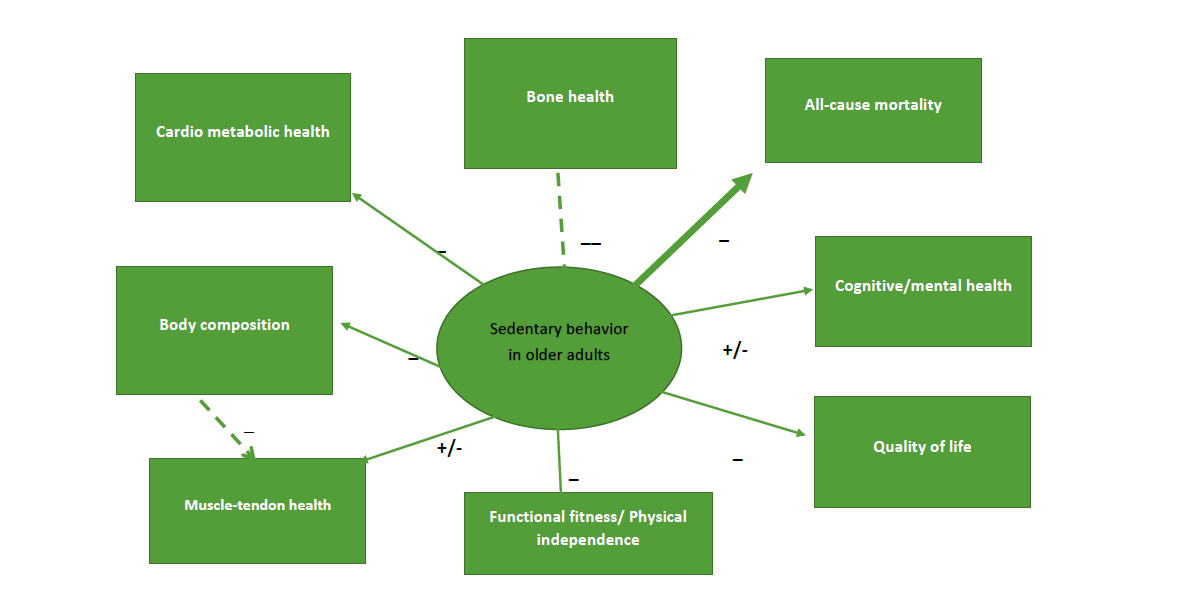 Persoanele în vârstă nesedentare prezintă indicatori mai scăzuți de depresie și demență - dovezi dintr-un studiu cu 869 de subiecți (Benedetti et al., 2008)
SB este invers asociat cu performanța cognitivă, cu vitalitatea, sociabilitatea și sănătatea mintală
Detalierea asociațiilor identificate între SB și rezultatele pentru sănătate din literatura de ansamblu
“Activitatea fizică este capabilă să reducă și/sau să întârzie riscurile de demență, deși nu se poate afirma că activitatea fizică evită demența” (idem)
Dependența funcțională
Dependența poate apărea la persoanele în vârstă dacă acestea nu practică AP și dacă nu au fost active în timpul vârstei mijlocii (Dogra și Stathokostas 2012; Marques et al. 2014).
Psychological age
Sănătate musculo-scheletală-sarcopenie
SB
Efectul negativ al expunerii la televizor pentru o perioadă lungă de timp pe zi ar putea rezulta din scăderea cheltuielilor energetice, coroborată cu comportamente alimentare nesănătoase în timpul vizionării televizorului (Wullems, p.557).
ctors that can accelerate aging process
Behaviour regardless of chronological age
Sănătatea oaselor - conținut redus de minerale osoase și risc crescut de osteoporoză
Vizionarea TV și SB autodeclarate sunt asociate pozitiv cu (1) dislipidemia, (2) obezitatea, (3) hipertensiunea, (4) intoleranța la glucoză (numai la femei) și (5) indicele de colesterol și (6) prevalența diabetului (apud Wullems, 2016, p 558-561)
Sănătate cardio-metabolică-obezitate, hipertensiune arterială, intoleranță la glucoză etc.
2.4 Beneficiile activității fizice în viața reală - o perspectivă bazată pe factori multipli și strategii de intervenție
„Activitatea fizică moderată până la viguroasă este asociată cu un risc redus de boli cronice, inclusiv diabet de tip 2, boli cardiovasculare, cancer, depresie și sindrom metabolic” (Gill et all 2015, apud Gomes et al, 2016, p. 72). 
Activitatea fizică poate fi utilizată ca metodă de prevenire pentru sănătatea mintală, reducând riscul de depresie la adulții în vârstă care se confruntă adesea cu un sentiment de izolare sau de lipsă de sens/scop. Un studiu efectuat pe adulții în vârstă din Japonia (pe un eșantion de 1 422 de adulți în vârstă de 65 de ani sau mai mult) a sugerat că „exercițiile fizice de două sau mai multe ori pe săptămână și/sau exercițiile fizice cu alții pot reduce riscul de depresie” (Kanamori et al, 2018). 

   Ce este de făcut atunci când depresia a fost deja instalată???? 
AP pare să fie, de asemenea, răspunsul, datorită faptului că „activitatea fizică influențează modul în care este confruntat sindromul depresiv, prin extinderea sociabilității și a stimulării corporale” (Benedetti et al, 2018).
Psychological age
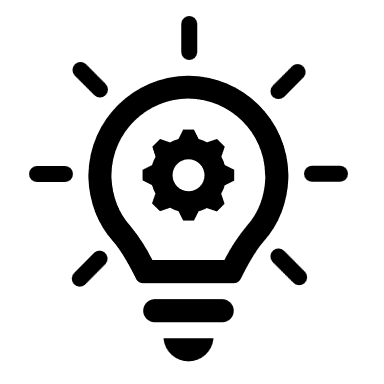 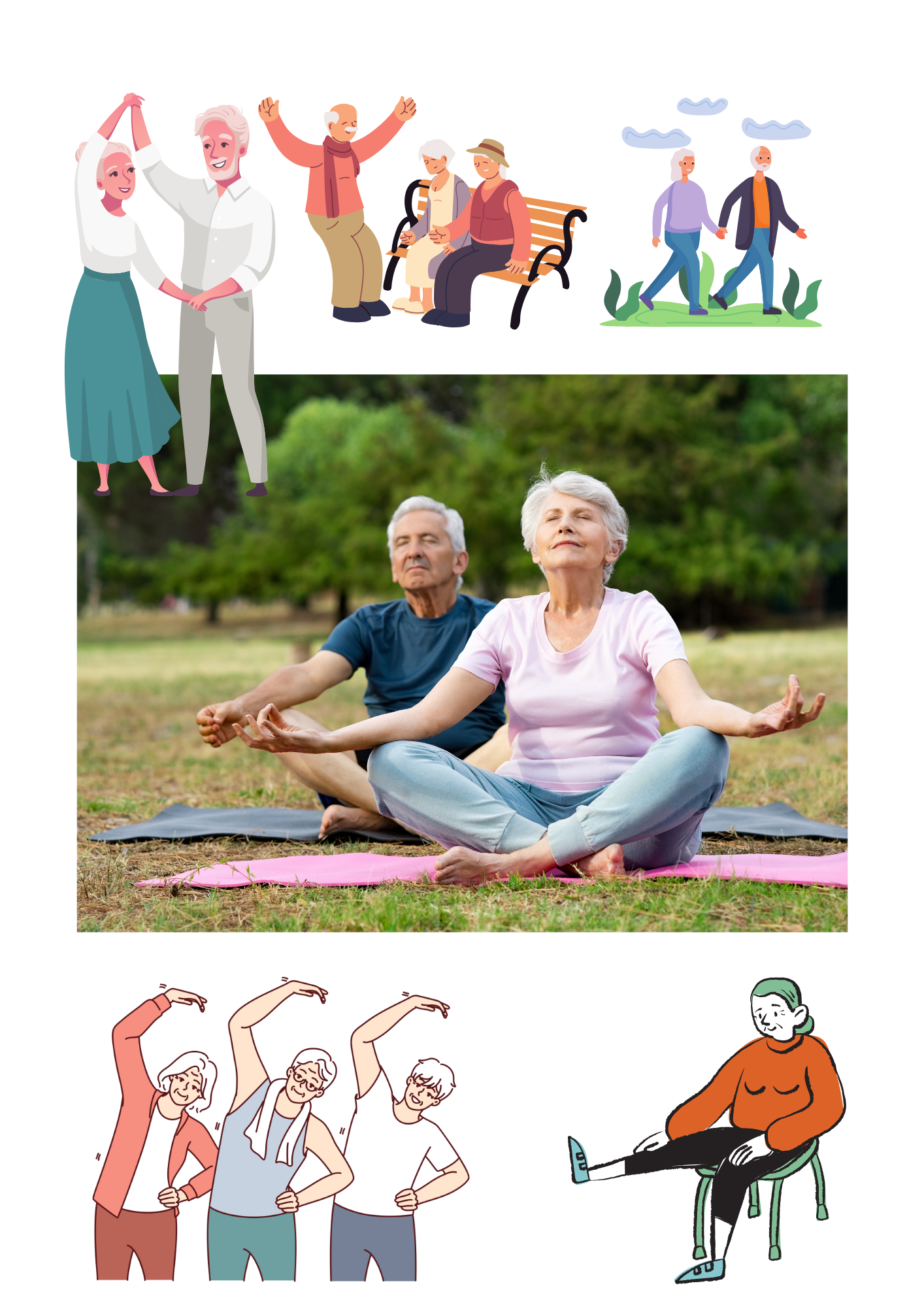 2.4 Beneficiile reale ale activității fizice

AP este un instrument de prevenire - încetinește declinul cognitiv, previne fracturile osoase prin întărirea sistemului muscular și osos, „reduce incidența afecțiunilor cardiovasculare, cum ar fi: atacuri de cord, accidente vasculare cerebrale, hipertensiune arterială, insuficiență cardiacă” și 
AP poate fi considerată un instrument de remediere în viața adulților în vârstă (întârzie rezistența la insulină, reduce pierderea minerală osoasă și osteoporoza, reduce durerea musculo-scheletală - inclusiv în osteoartrită, reduce consumul de medicamente, îmbunătățește calitatea somnului, menține plasticitatea neuronală; crește stima de sine, coeziunea și integrarea socială a persoanelor în vârstă etc., Aguilar-Chasipanta e.a, 2020)
Psychological age
Orientări cheie pentru adulții în vârstă privind activitatea fizică în strânsă legătură cu starea de sănătate
Key guidelines for older adults regarding the physical activity
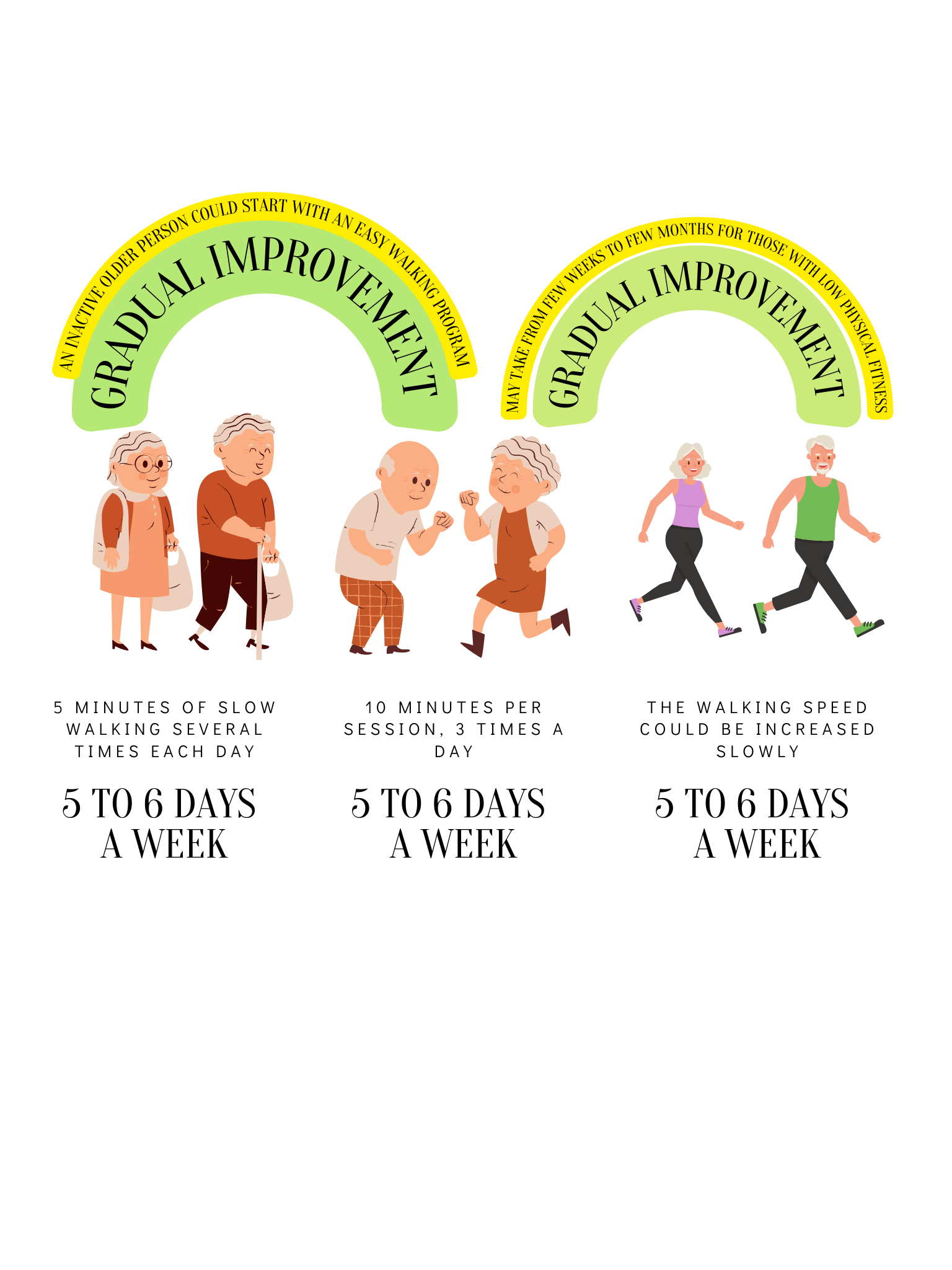 Orientări cheie pentru adulții în vârstă privind activitatea fizică
Sursă: Departamentul de Sănătate și Servicii Umane al SUA; 2019
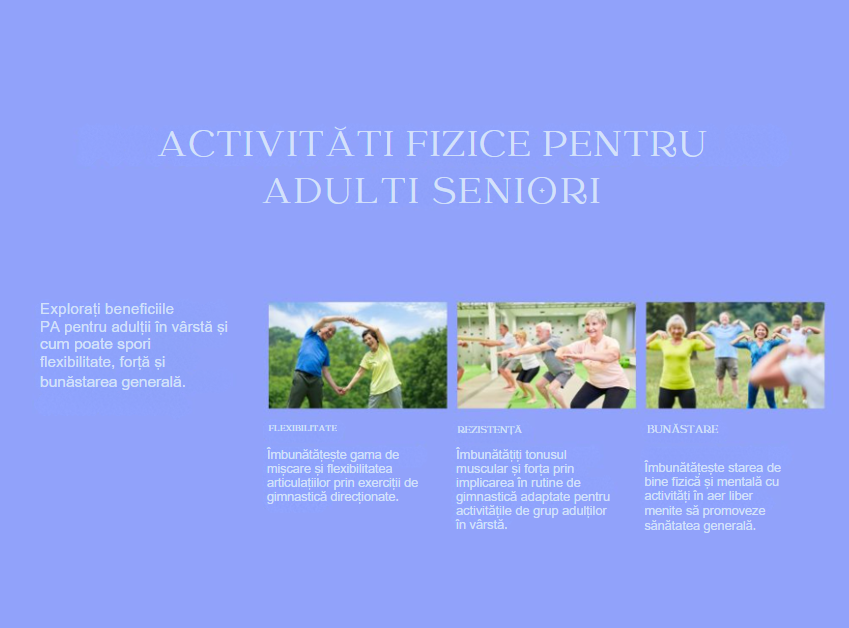 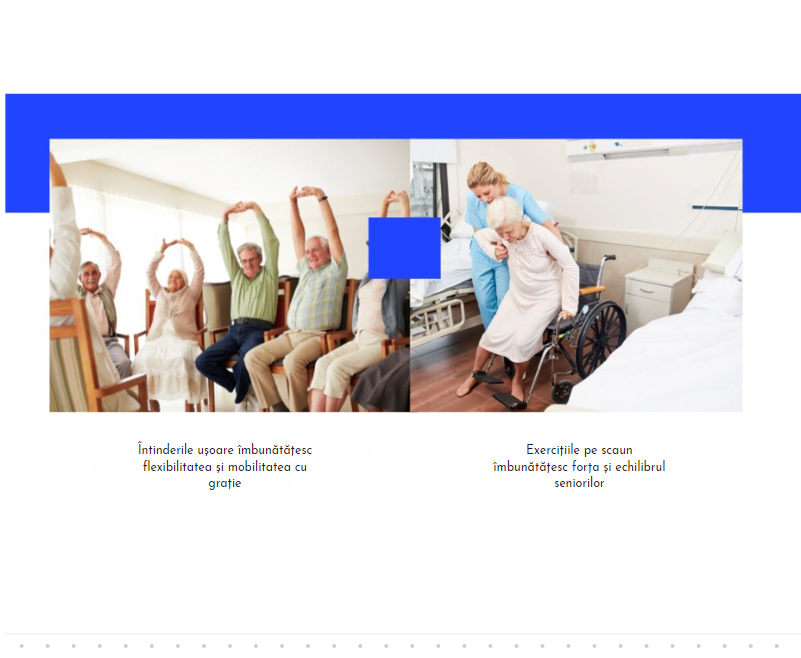 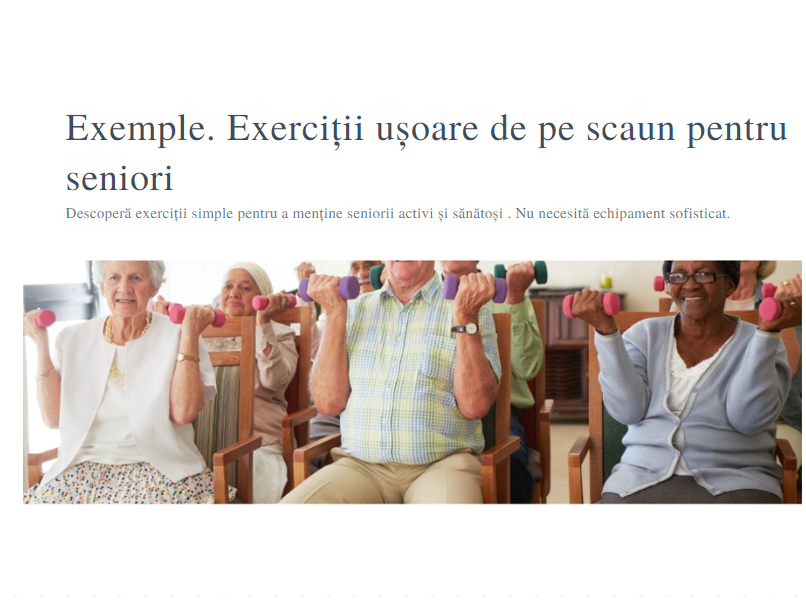 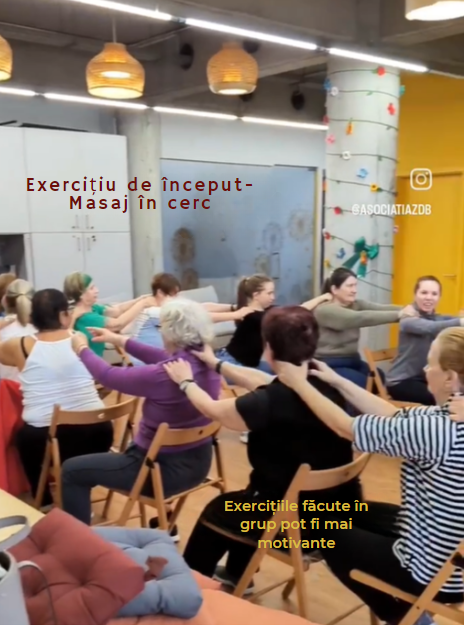 Sursă de inspirație: Asociația Zi de bine, Centru comunitar în București
Strategii de combatere a sedentarismului și/sau a inactivității în rândul persoanelor în vârstă din UE
În loc de concluzii
Preferințele adulților în vârstă configurează strategiile de contracarare a sedentarismului: activități fizice ușoare sau moderate
Echipa multidisciplinară: îngrijitor + specialist în educație fizică/terapeut
Progresia treptată; stabilirea de obiective personalizate; consultarea beneficiarului și feedback; exerciții cu alte persoane
Cel puțin 150 de minute pe săptămână pentru un adult în vârstă fără afecțiuni grave/ un program de activitate fizică multicomponent (90 - 135 de minute pe săptămână) - în cazul unui adult în vârstă fragil